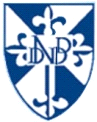 Collège des Dominicaines de notre Dame de la Délivrande
–
Araya
-
è
me
Classe
:
CE1
Mars
2020
–
5
semaine
Nom
: ________________________
Le vent(suite)Sur ton clavier clique sur shift-f5
Compétences :
Pratiquer une démarche d’investigation questionnement, observation, expérience, description, raisonnement, conclusion.
Objectifs :
Prendre conscience de l’existence de l’air.
Mettre en œuvre des expériences simples impliquant l’air. 
Identifier les trois états de la matière et observer des changements d’états.
1- Comment plonger un mouchoir sous l’eau sans le mouiller ?
Voici le matériel dont tu disposes :
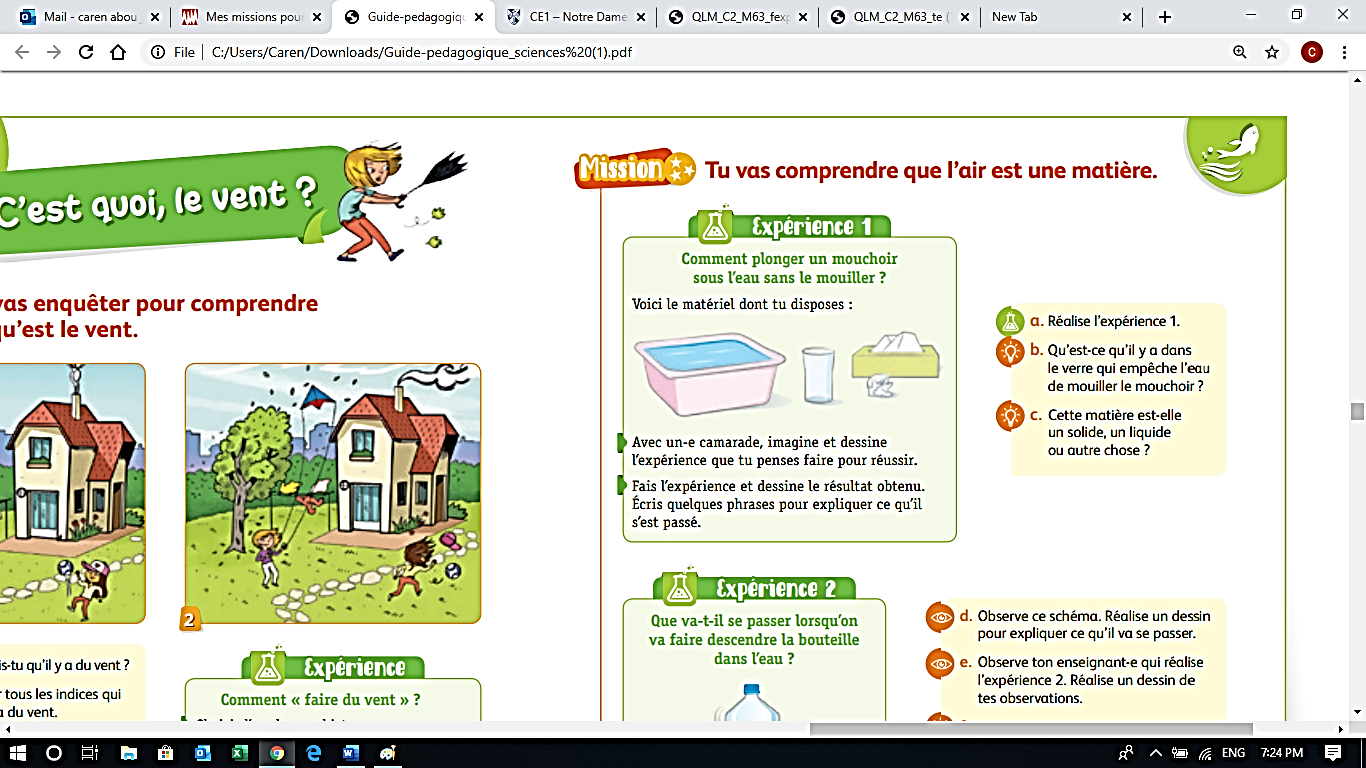 J’imagine et je dessine sur une feuille l’expérience que je pense faire pour réussir.
Voir la vidéo:
Dessine le résultat obtenu après l’expérience et réponds oralement aux questions suivants:
Qu’est-ce qu’il y a dans le verre qui empêche l’eau de mouiller le mouchoir ?

Cette matière est-elle un solide, un liquide ou gaz ?
2- Que va-t-il se passer lorsqu’on va faire descendre la bouteille dans l’eau ?
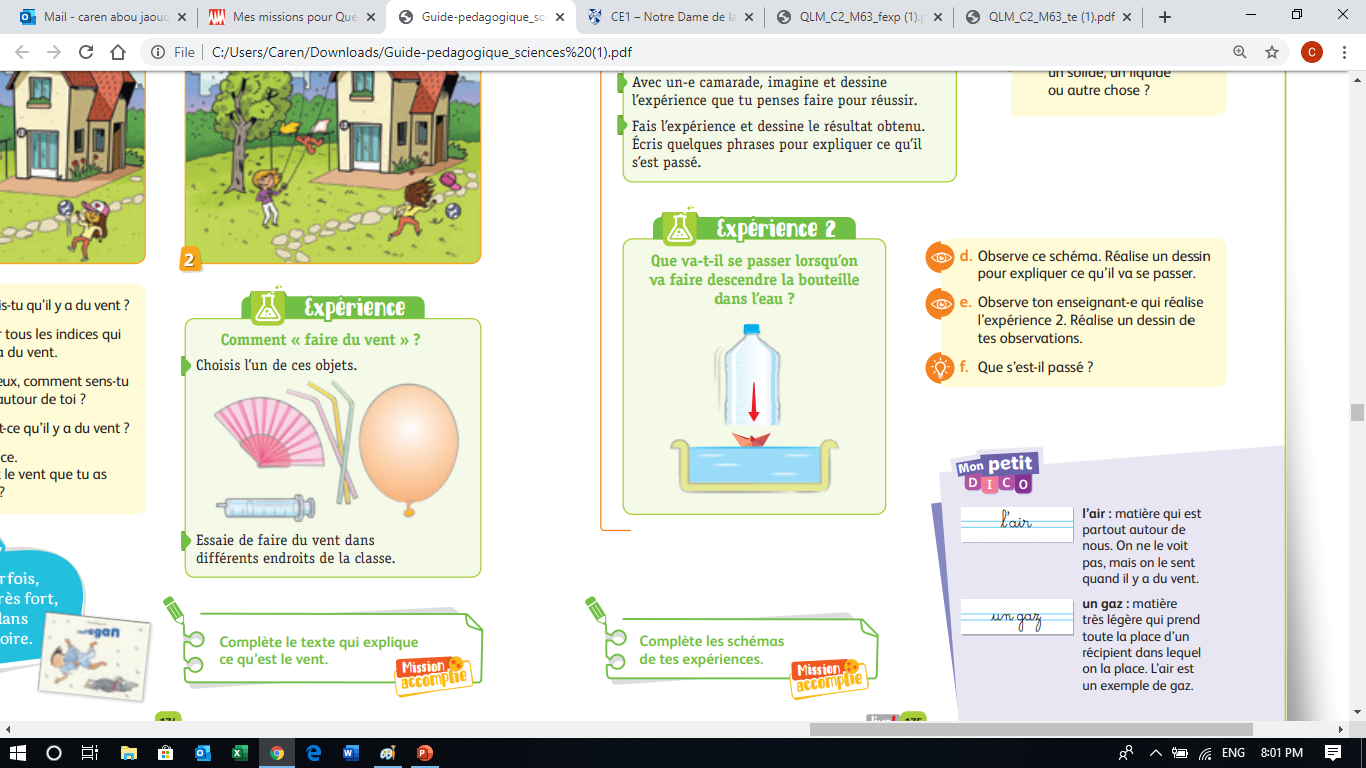 J’imagine et je dessine sur une feuille l’expérience ce qu’il va passer.
Voir la vidéo, puis réalise un dessin de tes observations.
Complète le texte. Clique sur les mots-clés.
L'………… est une matière qui existe partout autour de nous, mais on ne le voit pas. Il est ……………. .
On peut le repérer facilement quand il est ………………………… . 
Ainsi le ……………………… est de l'air en mouvement. Il gonfle les voiles des bateaux, fait fonctionner les …………… et peut déraciner des arbres. On peut montrer son existence lorsqu'il n'est pas en mouvement à travers des ………………………. .
en mouvement
expériences
vent
air
invisible
éoliennes